효율성 및 보안을 위한 OpenStack 자동 구축
Young Sun Park
[Speaker Notes: 안녕하세요
오케스트로 Openinfra 본부 박영선 입니다.
오늘 제가 발표할 세션 주제는 효율성과 보안을 위한 OpenStack 자동 구축에 대한 내용 입니다.]
Table of Contents
2. How We Addressed the Needs
2.1  오케스트로 자동화, Contra-PAM
2.2  배포 자동화
2.3  운영 자동화
2.4  보안 자동화
1. Needs
1.1  배포 최적화
1.2  효율성
[Speaker Notes: 먼저 목차에 대해 말씀 드리도록 하겠습니다.
현재 OpenStack에 구축 및 운영 엔지니어가 많이 부족한 상황에 Cloud 수요는 꾸준히 증가하고 있는 상황입니다.
이러한 상황에 오케스트로는 배포 최적화, 효율성에 대한 니즈를 먼저 말씀드리고, 오케스트로는 이러한 니즈를 어떻게 해결하였는지에 대하여 설명 드리도록 하겠습니다.]
Why Automated Deployment?
OpenStack 및 기반 클라우드 서비스를 구현하고 프로비저닝을 하려면 다양한 담당 관리자 간의 복잡한 의사 결정 필요
복잡한 플랫폼인 OpenStack은 구축,프로비저닝 및 운영 관리를 위한 전문 지식 필요
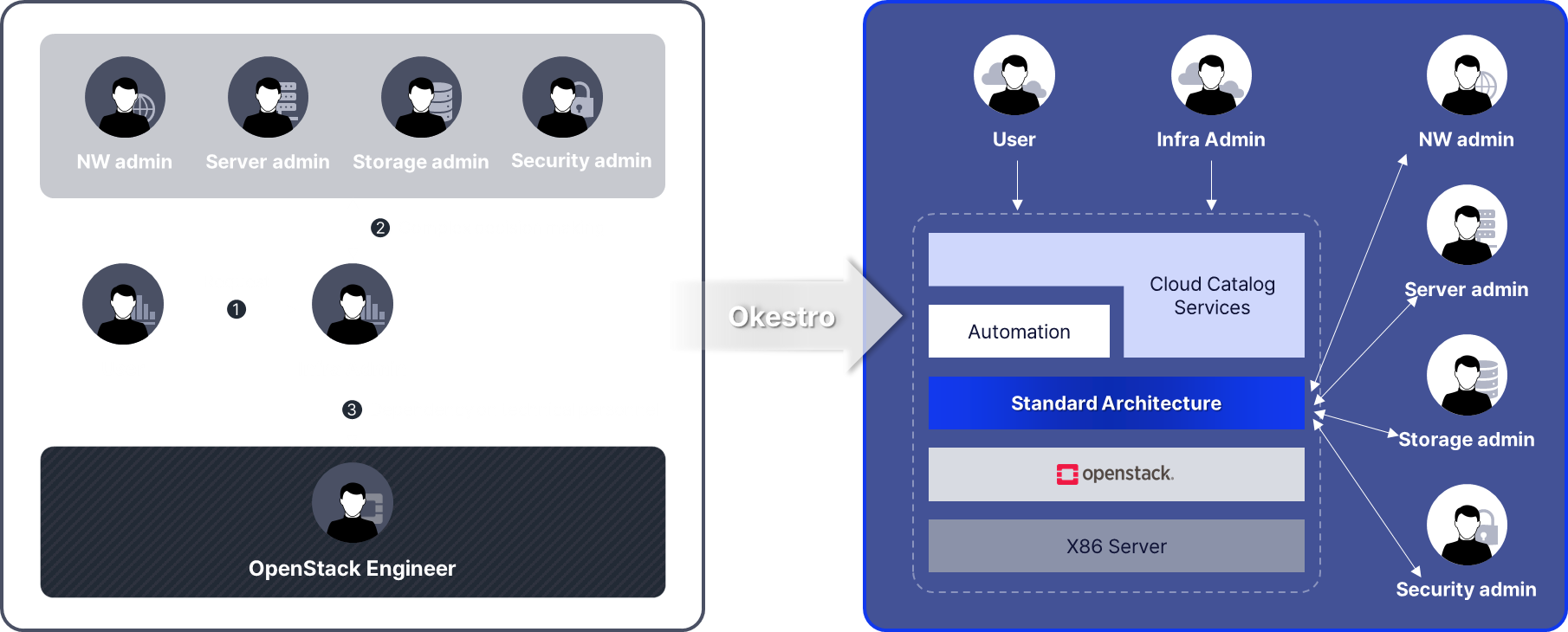 [Speaker Notes: 현재 Legacy한 환경에서 클라우드 환경으로 빠르게 변화하면서, 클라우드에 많은 수요가 있습니다. 하지만 이러한 클라우드 플랫폼에 대한 구축 및 운영은 클라우드 넓은 스펙트럼에 기술 스택를 통하여 아키텍쳐를 구성하게 되고 이를 통해 고객에게 최적의 클라우드 서비스를 제공할 수 있습니다. 예를 들어 1개의 사이트에 OpenStack을 구성하기 위하여는 여러 하드웨어 업체 및 S/W와 원활한 커뮤니케이션을 통하여 구성 및 운영이 가능한 구조로 Gray 구간이 많은 플랫폼입니다.

이러한 구조로 되어 있기에 구성이나 운영중에 많은 해당 담당 관리자 간의 복잡한 의사 결정이 필요하게 됩니다.
또한 이러한 복잡한 구조로 이루어지는 플랫폼인 만큼 OpenStack은 구축, 프로비저닝 및 운영 관리를 위한 전문 지식을 가진 운영인력이 필요하게 됩니다.
하지만 현재 제가 여러 사이트를 구축하면서 담당 운영팀이 많은 클라우드 지식을 가진 분이 많지 않은게 현실입니다.]
Why Automated Deployment?
효율성 향상: 관리자가 인프라의 중요한 측면에 집중 할 수 있도록 수동으로 반복작업 수행 할 필요 없음

통일성 향상: 사전 구성된 표준화된 아키텍처를 통해 구성시 휴먼 에러를 방지 및 구성 오류를 최소화 함으로써 인프라 환경 전체의 일관성 보장

확장성 및 유연성 향상: 고객이 필요에 따라 일관된 방식으로 자원 리소스를 확장하거나 축소 할 수 있도록 지원

효율적인 버전 관리: IAC(Infrastructure as Code)를 활용하여 변경사항 관리, 롤백 및 복구 기능 제공

기술 인력에 대한 의존도 완화: 사전 정의된 워크플로우를 통해 운영관점에 복잡성 최소화
[Speaker Notes: OpenStack 자동 구축은 다음과 같은 이유로 구현 및 운영 측면에서 모두 필요합니다
먼저 구축 관점에서 보게 되면
효율성: OpenStack은 여러 구성 요소와 서비스로 구성된 복잡한 프레임워크입니다. 수동 배포는 시간이 많이 걸리고 오류가 발생하기 쉽습니다. 자동화된 배포는 프로세스를 간소화하여 인적 오류를 줄이고 인프라 전반에 걸쳐 일관된 구성을 보장합니다. 배포 단계를 자동화하고 설치 및 구성에 필요한 시간을 줄여 효율성을 향상시킵니다.

통일성: 사전에 구성된 아키텍쳐 구성대로 일관성 있는 배포를 통하여, 휴먼에러 또는 구성오류를 최소화하여 일관적인 인프라를 고객에게 전달 할 수 있습니다.
확장성: OpenStack 환경에는 종종 수많은 컴퓨팅, 스토리지 및 네트워킹 리소스가 포함됩니다. 수동 배포는 규모가 커질수록 실용적이지 않습니다. 자동화된 구현을 통해 여러 인스턴스를 동시에 구현할 수 있으므로 OpenStack 인프라를 빠르고 효율적으로 확장할 수 있습니다. 이를 통해 워크로드 요구에 따라 리소스를 추가하거나 제거하기 위한 간소화되고 반복 가능한 프로세스를 제공합니다.
운영 측면에서 볼 때:.
투자 회수 기간 단축: 자동화된 구현을 통해 OpenStack 구현의 투자 회수 기간을 단축할 수 있습니다. 구축 시간과 노력을 줄임으로써 조직은 OpenStack 인프라를 신속하게 활용하여 클라우드 서비스를 제공할 수 있습니다. OpenStack을 보다 빠르게 채택할 수 있도록 지원하고 프라이빗 또는 퍼블릭 클라우드 환경의 이점을 실현하는 데 필요한 시간을 단축합니다.
관리성 및 업데이트: OpenStack 환경에서는 보안 패치, 버그 수정 및 기능 향상을 해결하기 위해 지속적인 관리 및 업데이트가 필요합니다. 자동 배포는 OpenStack 구성 요소를 관리하고 업데이트하기 위한 체계적인 접근 방식을 제공합니다. 인프라 전반에 걸쳐 업데이트 및 패치를 적용하는 프로세스를 간소화하여 보다 안정적이고 안전한 환경을 보장합니다. 전체적으로 OpenStack 자동 구축은 초기 구축 프로세스를 간소화하고 효율성을 개선하며 일관성을 보장하며 지속적인 운영 및 업데이트를 단순화합니다. 이를 통해 고객은 OpenStack의 기능을 보다 효과적으로 활용하여 구축 및 운영 복잡성을 줄일 수 있습니다.]
Okestro-Automation
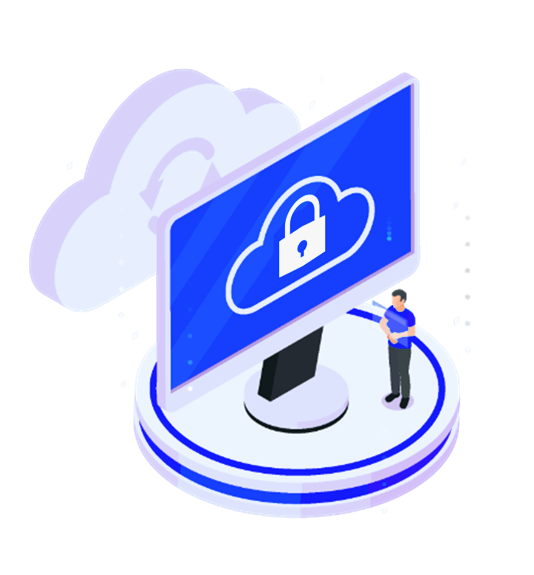 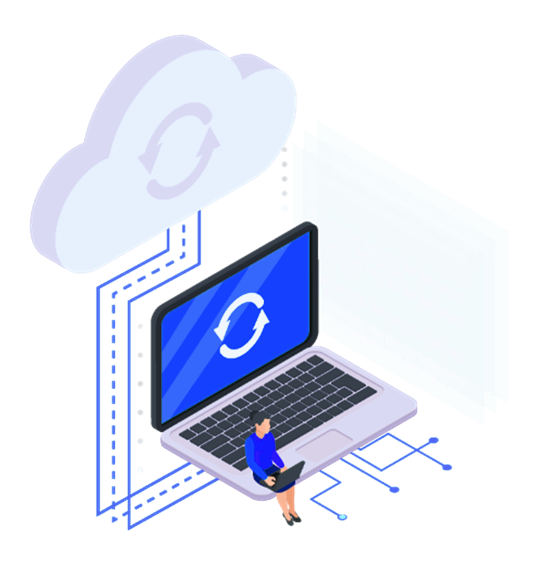 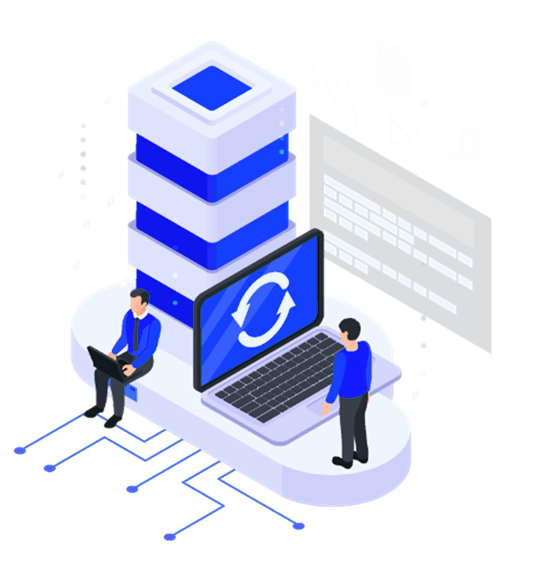 Deployment
Operation
Security
OS 설치 및 구성
OpenStack 구축 및 프로비저닝
플러그인을 통한 다양한 HW, Storage, SDN 통합 배포
유동적인 고가용성 및 클러스터링 배포
가상머신 관리. via internal port
실시간 마이그레이션 및 버전 업그레이드
로그, 메트릭, 하이퍼바이저 모니터링 
장애 감지 및 복구
CVE/CCE 자동 패치 적용
TLS 적용된 OpenStack에 대하여 주기적인 인증서 갱신
정책의 의한 Openstack 플랫폼 계정, 패스워드 변경 및 적용
설정 파일 암호화
[Speaker Notes: 해당 내용 설명]
Okestro-Automation Overview
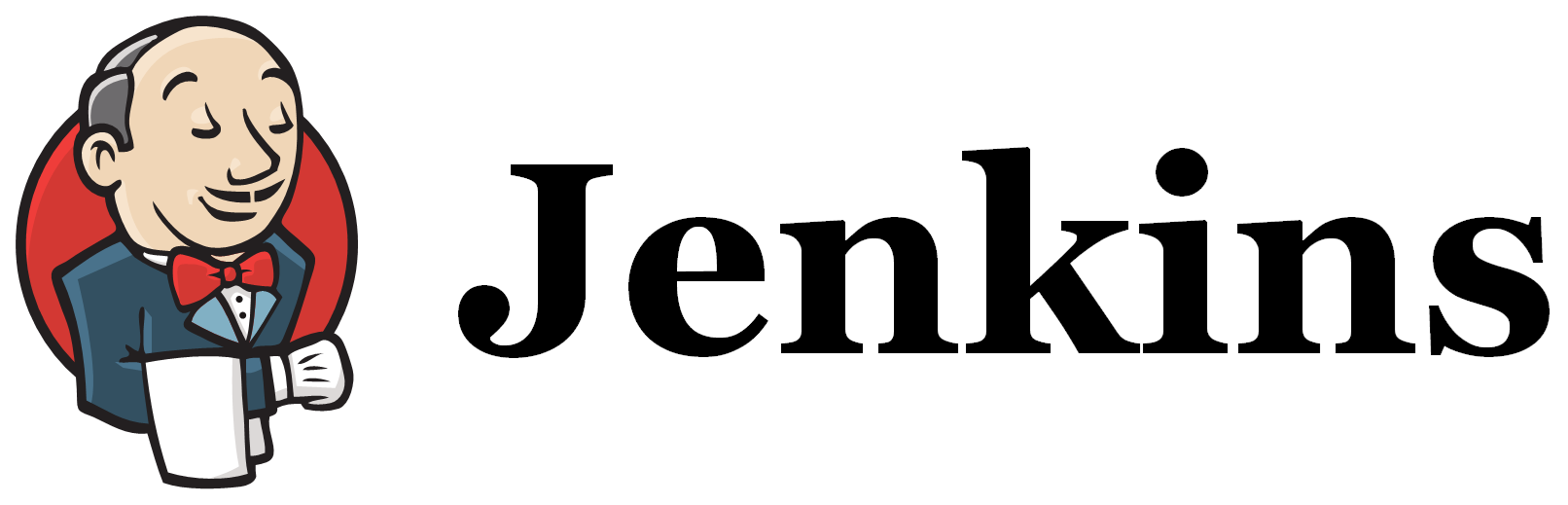 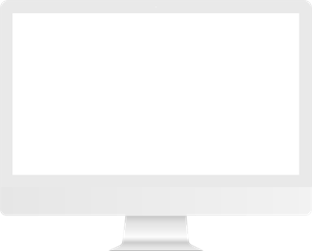 Request
UI
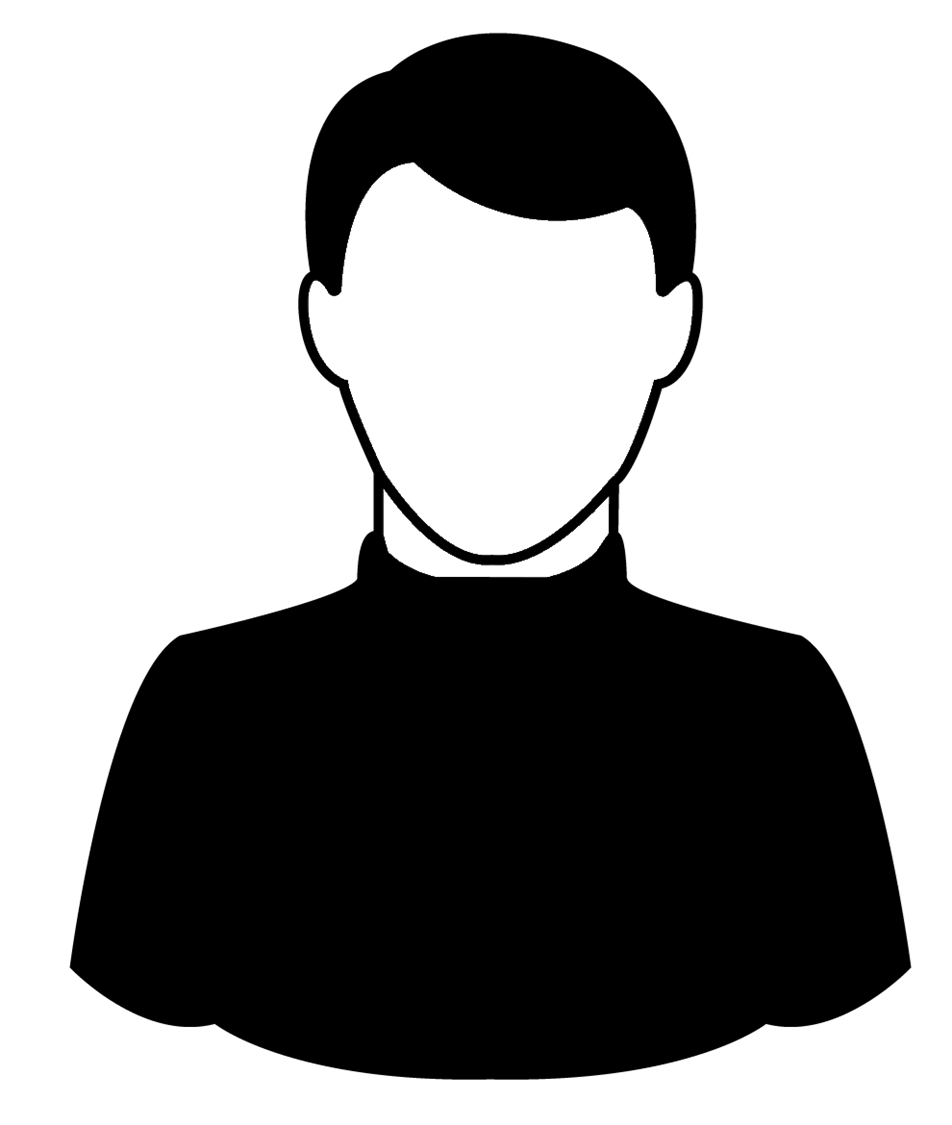 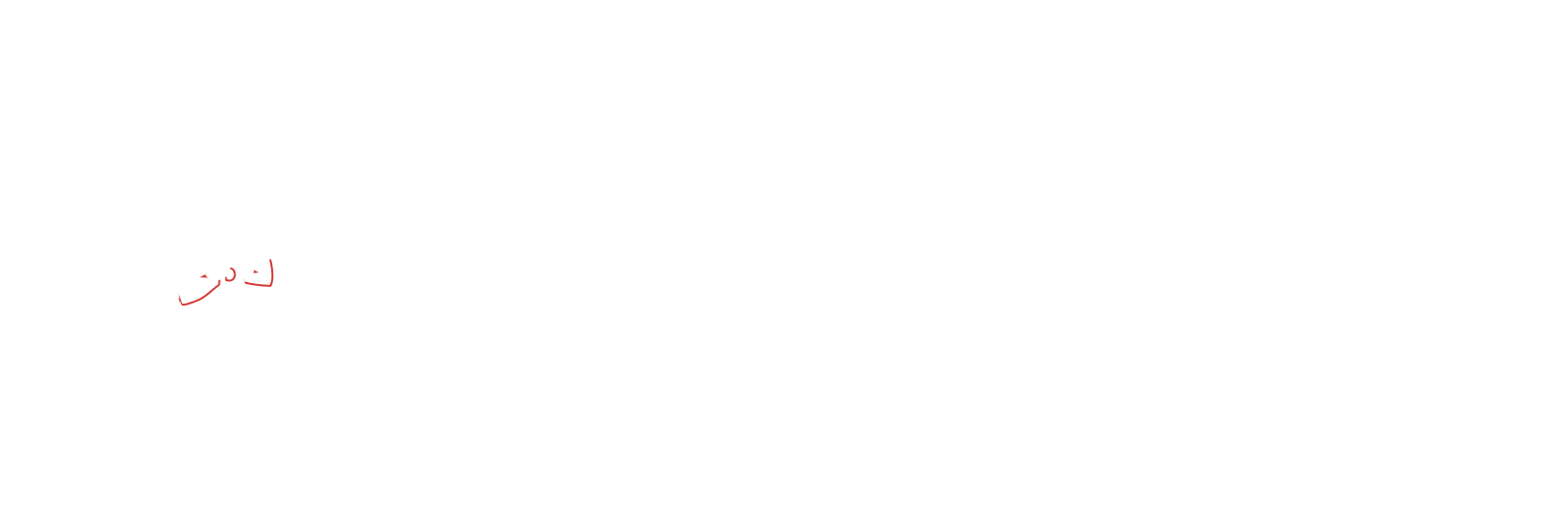 Cloud Admin
Execute
Engine
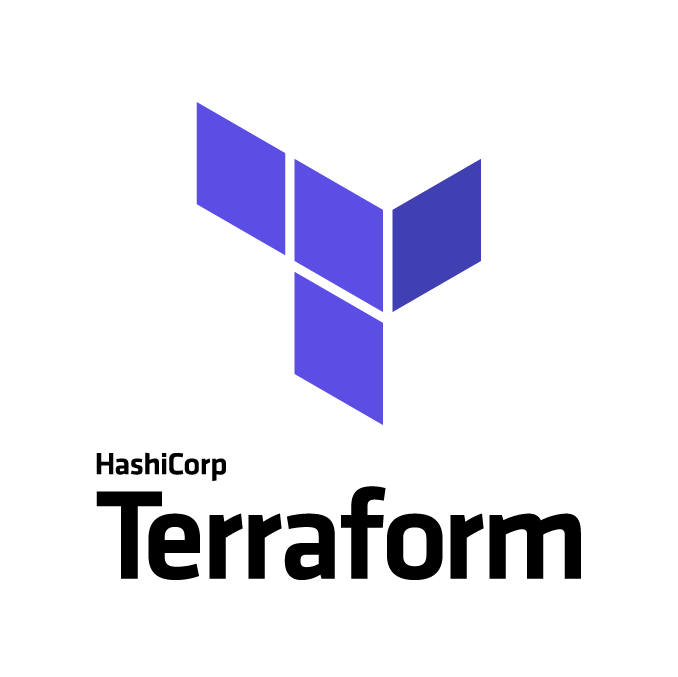 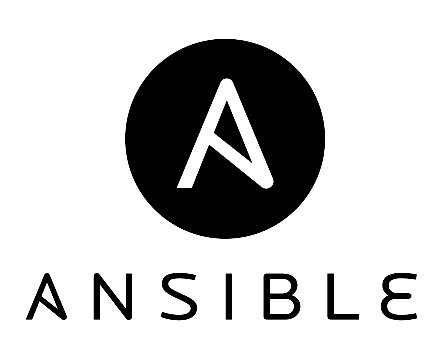 Deployment
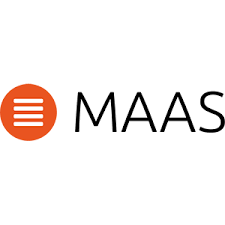 OkestroAutomation
Deployment
Deployment
1
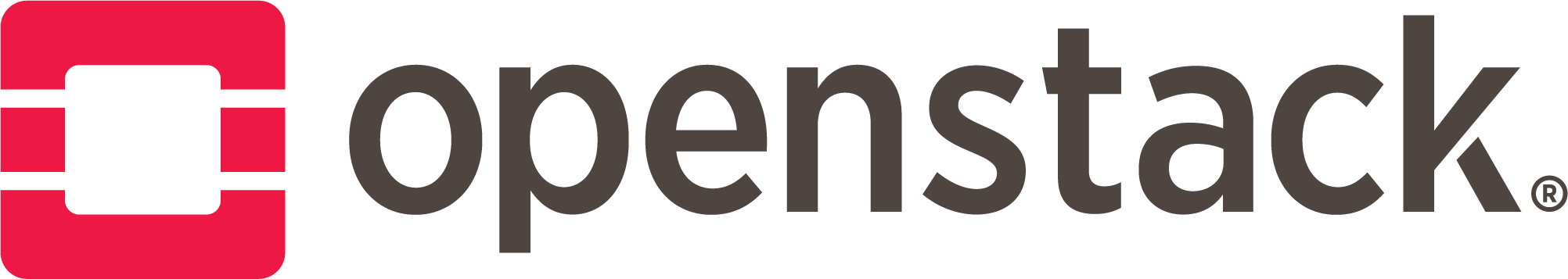 x86
Server
x86
Server
x86
Server
x86
Server
x86
Server
x86
Server
x86
Server
x86
Server
x86
Server
x86
Server
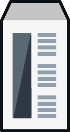 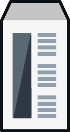 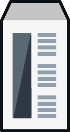 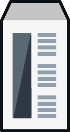 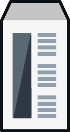 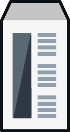 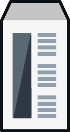 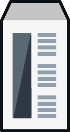 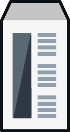 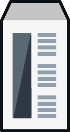 2
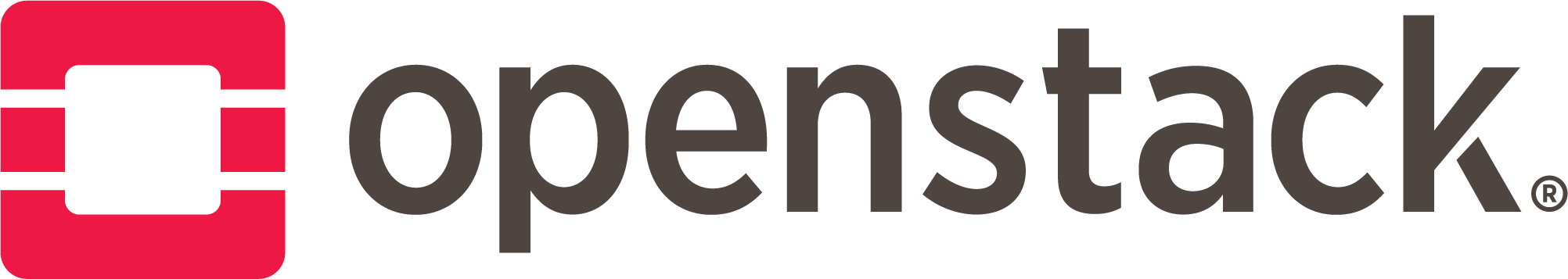 [Speaker Notes: 오케스트로 오토메이션에 아키텍쳐는 다음과 같습니다.

클라우드 담당자는 Dashboard를 통하여 원하는 사전 정의된 자동화 Job를 선택하여 각 OpenStack 클러스터 별로 자동화를 실행 시킬 수 있습니다.
해당 Ansible, Terraform 과 같은 IAC 구성엔진은 Jenkins,gittea 를 통하여 배포 및 형상 관리됩니다. 
이러한 구조를 통해 운영자는 자동화 작업이나 배포 작업에 대한 형상관리를 통하여 편리하게 버전관리를 통한 통일성 있는 작업을 진행하게 되고,  작업 대상에 대한 클러스터 선택 및 유동성 있는 작업을 대시보드를 통해 작업하여 원활한 운영 유지보수를 할수 있게 됩니다.




먼저 Okestro-automaion과 jenkins를 통한 형상관리는 다음과 같습니다.

Jenkins 설정: Jenkins 서버에 Ansible과 Terraform 플러그인을 구성하여 Jenkins에서 Ansible과 Terraform을 실행할 수 있습니다.

Ansible Playbook 실행: Jenkins에서 실행될 작업을 선택합니다. 해당 작업에서는 Ansible Playbook을 실행하여 서버 구성이나 운영 자동화를 진행하게 합니다. 

Terraform 실행: Jenkins 작업에서 Terraform을 실행하여 인프라스트럭처를 프로비저닝합니다. Terraform은 클라우드 인프라를 코드로 정의하고 관리하는 도구로, 인프라를 구성하기 위한 리소스를 생성하고 업데이트할 수 있습니다. 

통합 파이프라인 설정: Jenkins는 Ansible과 Terraform을 사용하여 배포 및 운영,보안 자동화에 대한 프로비저닝 단계를 한 번에 실행할 수 있는 파이프라인을 구성할 수 있습니다.

CI/CD 파이프라인 실행: Jenkins에서 구성한 CI/CD 파이프라인을 트리거하면 소스 코드 변경을 감지하고 Ansible과 Terraform을 순차적으로 실행하여 인프라적인 부분과 OS에 대한 버전, 미들웨어 서비스에 대한 업데이트를 진행하게 됩니다.


Okestro-automation은 설계에 따라 중계노드에 구성되거나 컨트롤러 노드 중 1개에 구성되게 되고, Okestro-automation은 IAC 도구인 ansible,terraform으로 구성되어 있으며, 추가적으로 물리장비에 대한 OS 배포를 위하여 MaaS와 함께 구성되게 됩니다.
Okestro-automation은 이러한 IAC 도구를 이용하여 멱등성과 신속성을 제공한 okestro 자동화 플랫폼입니다.

이러한 okestro-automation은 jenkins를 통하여 자동화 작업이나 배포 작업에 대한 형상관리를 통하여 관리자는 편리하게 버전관리를 통한 통일성 있는 작업을 진행하게 되고, 관리자는 작업 대상에 대한 클러스터 선택 및 유동성 있는 작업을 대시보드를 통해 작업하여 원활한 운영 유지보수를 할수 있게 됩니다.]
Okestro-Automation Layer
APP Configuration Automation
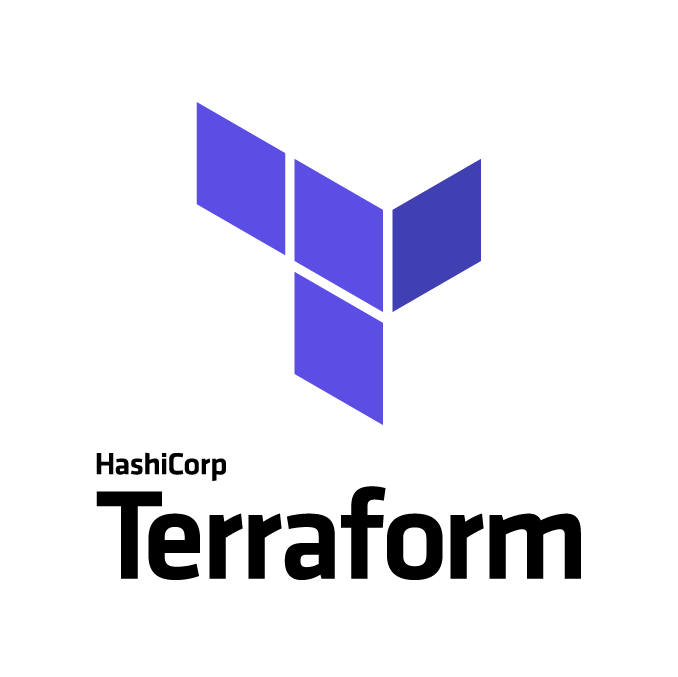 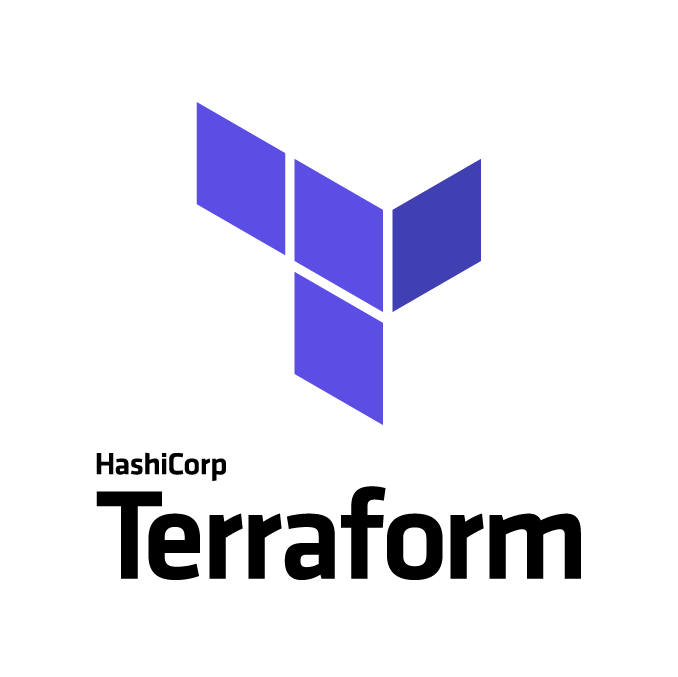 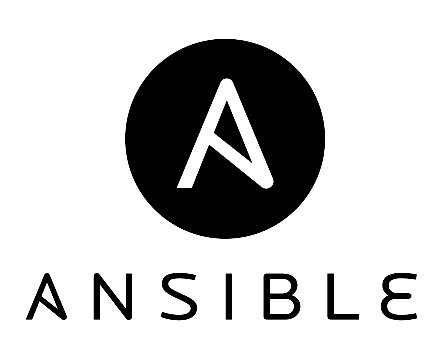 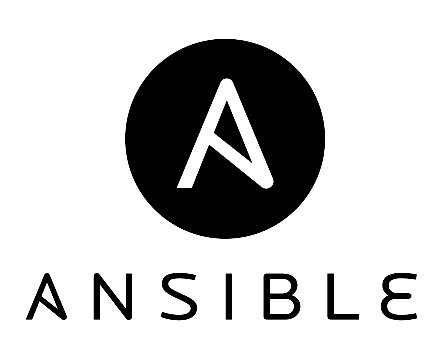 APP Provisioning Automation
OS Configuration Automation
Virtual Machine Provisioning Automation
Compute (SDC)
Network (SDN)
Storage (SDS)
Infra S/W Configuration Automation (OpenStack)
Infra S/W Deployment Automation (OpenStack)
Infra H/W Configuration Automation (OS)
Infra H/W Deployment Automation (OS)
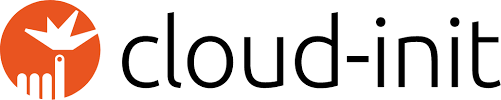 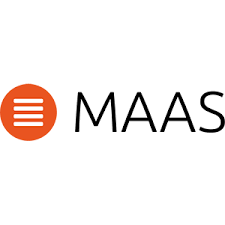 [Speaker Notes: Okestro-automation은 다음과 같은 layer로 구성되어 있습니다.

먼저 하드웨어에 OS 프로비저닝을 하기 위해 오픈 소스인 MaaS를 이용하게 됩니다. 해당 Tool을 이용하여 물리노드에 대한 디스크 파티셔닝, IP 설정 등을 GUI를 통하여 진행합니다.

OS 배포가 완료 된 후에 Ansible을 통하여 OS 튜닝, Controller노드, Compute노드 역할 별, 설정한 Openstack 컴포넌트에 따라서 물리노드에 Openstack 배포를 진행되고 설계에 따라서 SDS 배포 및 Openstack과의 연동이 진행 됩니다.
이러한 프로세스로 구축이 완료되면 자동화를 통하여 오픈스택 구성 서비스가 정상인지 확인하는 Check 로직을 최종적으로 수행하게 됩니다.

오픈스택 배포가 완료된 후에  테라폼을 통하여 고객에 요구에 맞는 각기 다른 스펙이나 Guest OS에 다량의 가상머신을 배포하게 됩니다.

가상머신이 정상적으로 배포가 완료되었으면 Ansible과 테라폼을 연동하여 AP 설치를 및 AP 서비스에 대한 설정이나 튜닝 및 클러스터링 되어야 하는 AP 서비스(부하분산이 필요한 WEB 서비스)가 배포되어 고객에게 클라우드 서비스를 제공해주는 구조로 되어 있습니다.]
Okestro-Automation Architecture
Version update/upgrade
NEW version Repository
Application/Catalog Provisioning
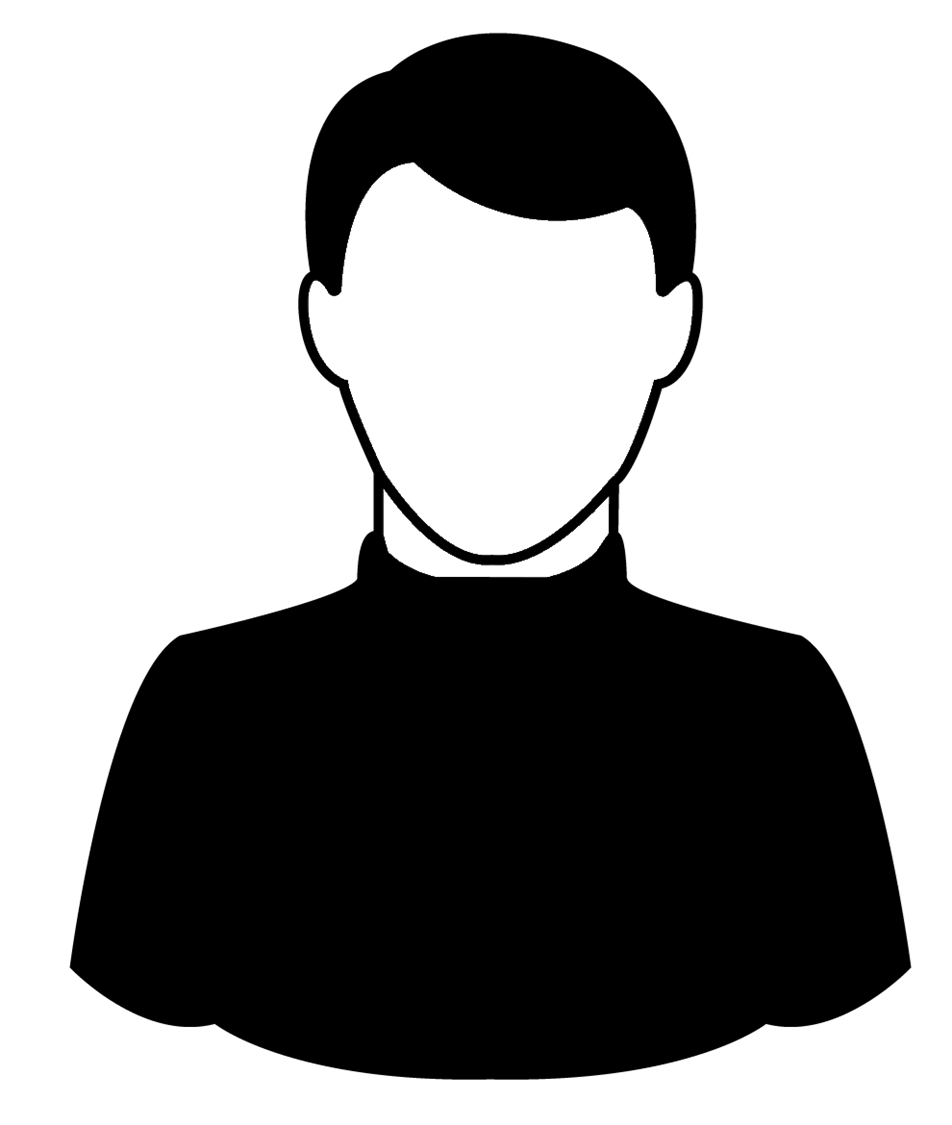 Repository Version Mgmt
OkestroAutomation
Application Set
Application Set
Cloud Admin
Benchmark Tester
Benchmark Tester
Application Set
DBType1
WASType1
DBType 2
WASType 2
DBType N
WASType N
Result Data
Benchmark Tester
Adjust Test Variables
WEBType 1
WEBType 2
WEBType N
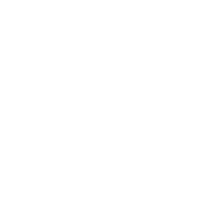 Native K8s Cluster
Native K8S Cluster
VM
VM
VM
VM
VM
VM
Report Tool
Check Results
Bare-Metal OpenStack Cluster
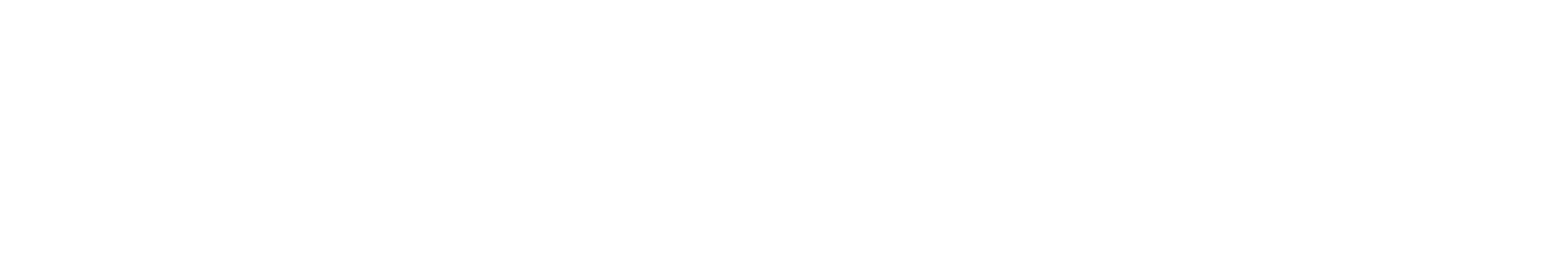 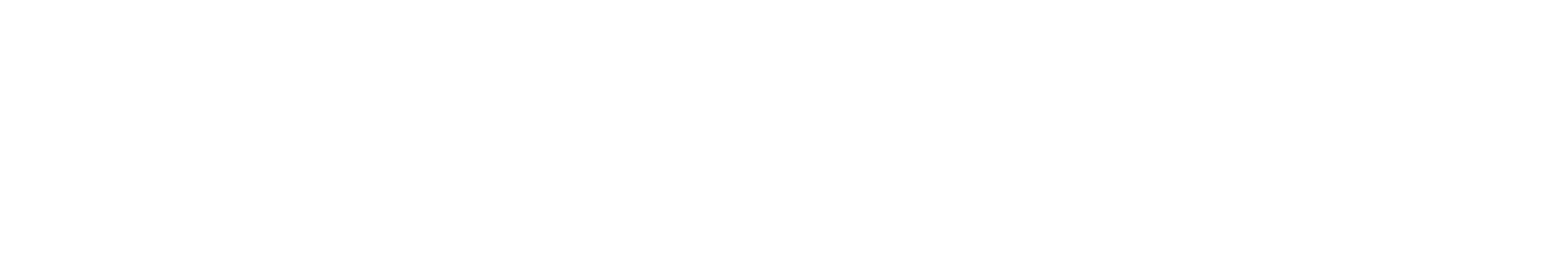 SDDC
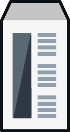 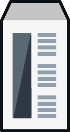 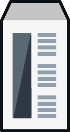 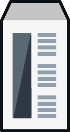 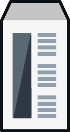 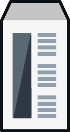 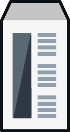 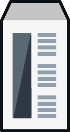 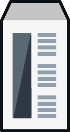 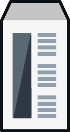 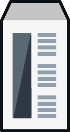 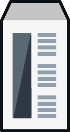 Scaling up/down infra
OpenStack Configuration File Encryption
[Speaker Notes: 오케스트로 자동화 툴(Contra-Pam)에 대한 아키텍처 설명입니다.
자동화 서비스를 구축,운영/보안 관점에서 서비스를 제공하기 위해서는 1개의 IAC 툴만을 사용하기에는 툴만의 장단점이 분명하였고 배포적인 측면에서는 Infra configuration이 용이한 Ansible을 주로 사용하고 운영/보안적인 관점에서는 서비스 배포적인 관점에서의 Ansible과 orchestration 특성이 강한 테라폼을 연동하여 구성하였습니다.

Okestro-automation에서는 대량의 서버에  Host OS를 프로비저닝 하여 빠른 배포를 제공하게 됩니다.

Host OS를 구성하고 난 뒤에 ansible을 이용하여 대상 노드에 Openstack 배포를 진행하게 되고 가상머신이 구성되면 해당 가상머신에 대한 일일점검을 통하여 결과데이터를 추출하여 클라우드 관리자는 확인하여 효율적인 클라우드 운영을 할 수 있게 됩니다.

 오케스트로 자동화 툴은 타 벤더사(컨테이너형 구축)와 다르게 repository 기반에 프로세스형 구축으로 진행되게 됩니다. 이러한 프로세스 형 구축을 진행하게된 이유는 컨테이너 엔진에 장애로 인하여 Openstack 컨테이너 서비스에 대한 종속성을 탈피하므로써 보다 안정적인 서비스를 제공하게 되고, 보안적인 관점에서 다수의 컨테이너 별 패치를 진행하기 보다는 1개의 물리 Host위에 프로세스형으로 구성되게 되면 보안 패치 대상에 대한 일원화를 통하여 빠른 보안을 진행하게 합니다.
또한 물리 Host위에 Openstack 프로세스들이 구동되므로써 컨테이너형 대비 네트워크 Layer가 줄어되게 되어 성능적인 효율성을 제공하고자 하였습니다.

또한 해당 Repostiory를 이용하여 가상머신에 미들웨어 서비스 배포 뿐만 아니라, Host OS, 가상머신 Guest OS에 대한 버전 업데이트/업그레이드를 지원하게 됩니다.

이를 통해 오픈스택 배포 및 운영 자동화를 구현하게 되었고 해당 아키텍쳐를 통하여 고객에게 사업기간내에 구축 가능한 신속성 있는 배포와 통일성 있는 배포를 통하여 안정적인 서비스를 제공하게 되었습니다.]
Okestro-Automation - OS Deployment
Release
4
Compute Node (Old)
Expanded Compute Node
KVM / QEMU
KVM / QEMU
OS Provisioning
…
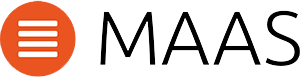 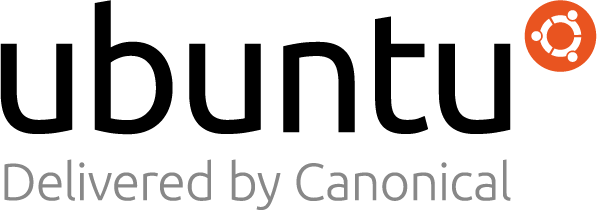 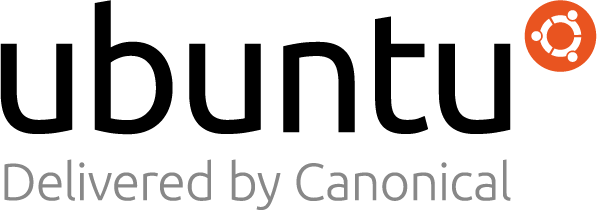 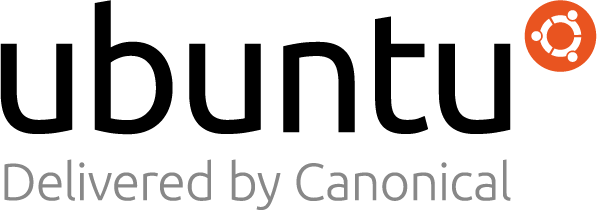 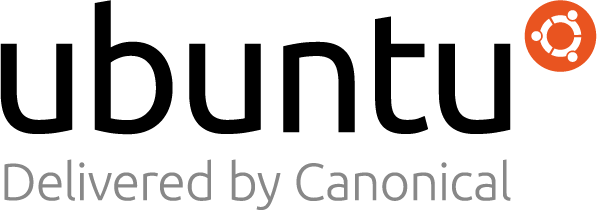 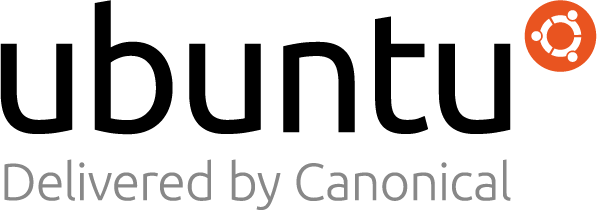 Enlistment
Commissioning
Deployment
Release
해당 단계에서 MaaS는 인프라의 물리적인 노드를 검색하고 등록합니다. 등록 단계에 해당 노드에 CPU,Memory, Storage 및 Network-Interface와 같은 하드웨어 세부 정보 수집
등록이 완료되면, 해당 노드는 Commissioning 프로세스를 진행합니다.
해당 단계에서 MaaS를 통하여 해당 노드에 네트워크 부팅을 통하여 가설치 진행하고, 해당 노드가 OS 배포가 정상적으로 진행될 수 있는 환경인지 확인
배포 단계에서는 구성환경에 맞는 OS를 해당 노드에 배포를 진행합니다.
MaaS를 사용하게 되면 이를 통해 많은 물리 노드들에 일관성과 구성 정확성을 보장하여 배포
배포가 완료되면 해당 노드를 실질적인 인프라에서 사용할 수 있는 단계가 되며, 이후에 OpenStack 클러스터와 같은 환경에 통합될 준비가 완료됩니다.
OpenStack 클러스터와 같은 환경에 통합된 인프라 노드를 삭제 및 초기 상태로 되돌릴 때 해당 단계에서 구성정보 삭제 진행
Enlistment
Commissioning
Deployment
1
2
3
1
2
3
4
[Speaker Notes: Ubuntu MaaS(Metal as a Service)는 대규모 서버 인프라를 관리하고 프로비저닝하기 위한 도구입니다. MaaS는 클라우드 컴퓨팅, 데이터 센터 관리 및 소프트웨어 정의 네트워킹 등의 시나리오에서 사용될 수 있습니다. 이를 통해 서버 리소스를 효율적으로 관리하고 확장할 수 있습니다.
Ubuntu MaaS의 작동 흐름은 아래와 같습니다.

MaaS 서버 설치: MaaS는 MaaS 컨트롤러로서 동작하는 Ubuntu 서버에 설치됩니다. 이 서버는 MaaS 클라우드의 중앙 집중식 관리 시스템입니다.

하드웨어 등록: 물리적인 서버 장치들은 MaaS 서버에 등록됩니다. 이를 위해 MaaS는 서버와 통신하기 위한 PXE(Preboot Execution Environment) 및 IPMI(Intelligent Platform Management Interface) 등과 같은 프로토콜을 사용합니다.

서버 프로비저닝: MaaS는 등록된 서버의 하드웨어 프로필과 기타 정보를 수집하고 저장합니다. 이후 사용자는 MaaS 웹 인터페이스를 통해 서버를 프로비저닝할 수 있습니다.

이미지 관리: MaaS는 서버 이미지를 관리하고 배포합니다. 사용자는 Ubuntu 및 다른 운영 체제의 이미지를 MaaS 서버에 업로드하고 프로비저닝 프로세스에 사용할 수 있습니다.

사용자 요청 처리: 사용자는 MaaS 웹 인터페이스를 통해 서버를 요청할 수 있습니다. MaaS는 사용 가능한 하드웨어 리소스를 확인하고 해당 서버에 운영 체제를 설치하여 프로비저닝합니다.

관리 및 모니터링: MaaS는 프로비저닝된 서버를 지속적으로 관리하고 모니터링합니다. 이를 통해 서버의 상태를 추적하고 필요에 따라 확장 또는 축소할 수 있습니다.

Ubuntu MaaS는 유연하고 확장 가능한 서버 관리 도구로서 대규모 클라우드 및 데이터 센터 환경에서 사용됩니다. 이를 통해 하드웨어 리소스의 효율성을 극대화하고, 자동화된 서버 프로비저닝을 통해 운영체제 및 애플리케이션 배포를 간편하게 할 수 있습니다.]
Okestro-Automation – OpenStack Deployment
Overlay Network Verification
Overlay network
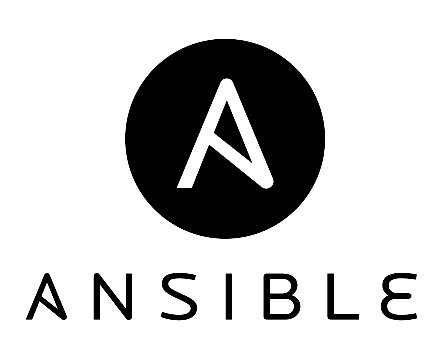 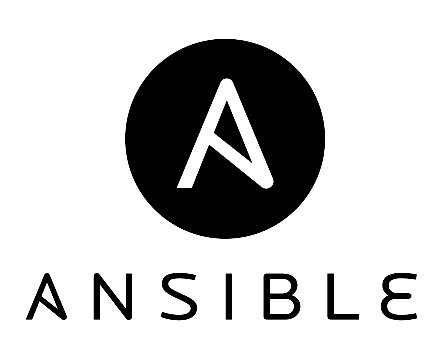 VM
VM
VM
VM
VM
VM
VM and NW provisioning
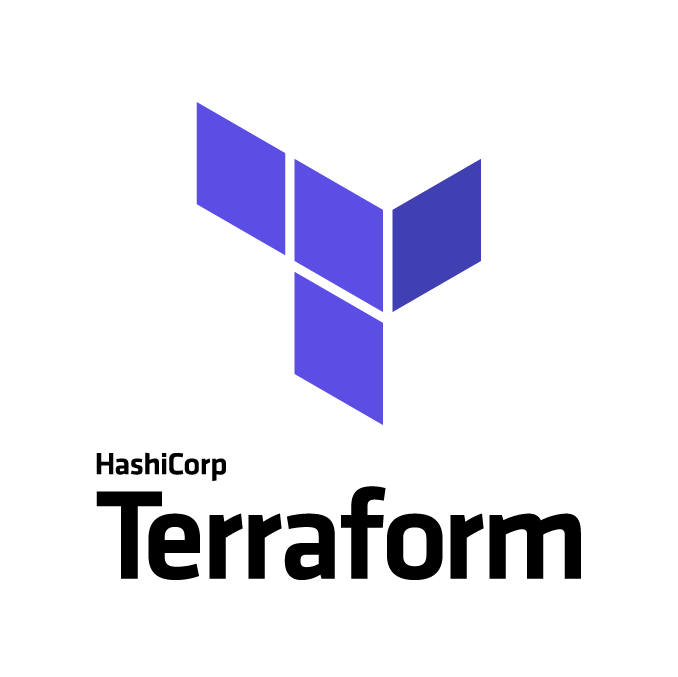 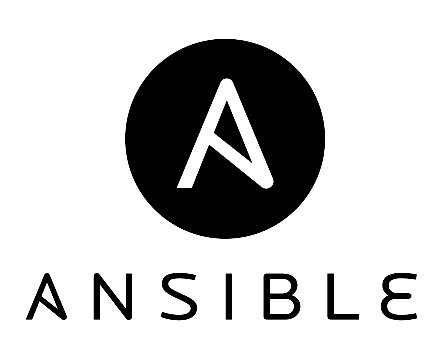 OpenStack
OpenStack Deployment
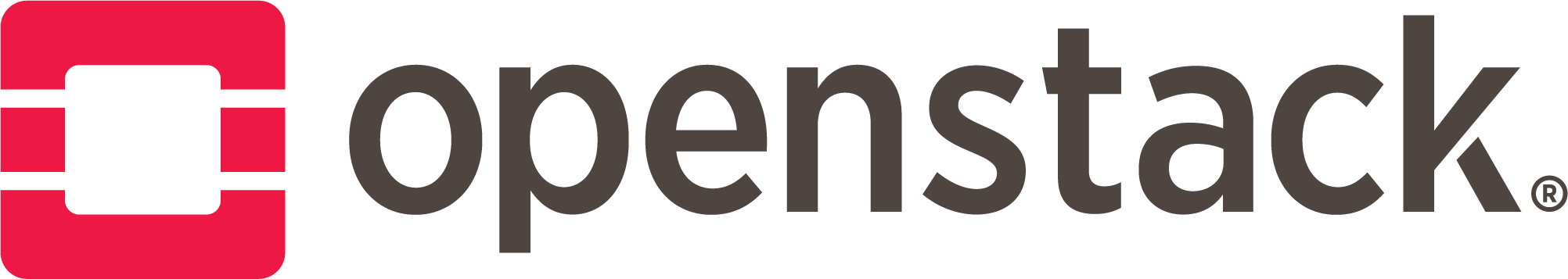 OkestroAutomation
OS Config(IP tunning, repository)
OS
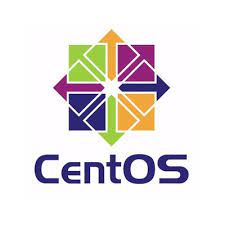 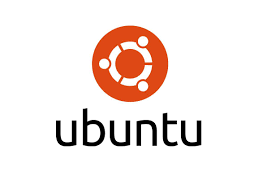 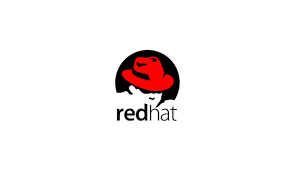 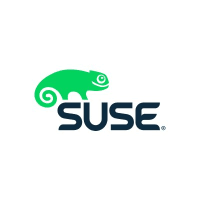 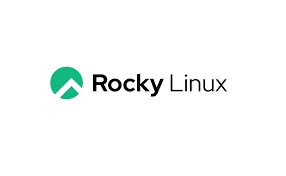 Host OS Provisioning
Controller
Compute
X86 Server
X86 Server
X86 Server
X86 Server
X86 Server
X86 Server
X86 Server mgmt
X86 Server
X86 Server
X86 Server
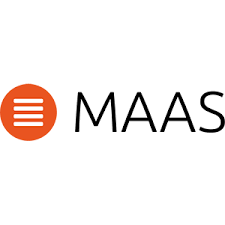 [Speaker Notes: Okestro-automation 배포자동화는 하드웨어 layer OS 배포부터 Openstack 서비스 배포 및 확인까지 자동화를 제공하여 고객에서 신속하고 정확한 cloud 서비스를 제공합니다.

1. 먼저 MaaS를 통하여 설계에 맞는 Host OS를 배포를 진행하게 됩니다.
MaaS는 okestro-automation 서버와 IPMI 네트워크(물리서버 관리 네트워크)가 연결되어 x86서버에 전원관리를 컨트롤  할 수 있으며, 이를 통하여 물리서버를 부팅하게 되고 원하는 Host OS에 설치를 진행하면 MaaS를 통한 Host OS 설치 완료 및 Ansible을 통하여 배포하기 위한 네트워크 IP 설정까지 진행하게 됩니다.

2. Host OS 설치가 완료되면, 앞서 MaaS를 통하여 설정한 IP를 통하여 Openstack에서 사용하는 나머지 네트워크 대역( API–network, overlay network, VM Provider network)에 대하여 IP 설정 및 통신확인을 진행하게 됩니다. 통신확인을 완료하게 되면 설계 요구조건에 맞는 OS 튜닝 자동화를 통하여 Host OS,Openstack에 성능 고도화를 위하여 진행합니다.

3. Host OS에 대한 설정이 끝난 후에 Openstack 설치가 진행되고, 설치가 정상적으로 완료되면 VM 생성 및 Provider/Overlay 네트워크에 대한 통신 확인을 진행하게 됩니다.


또한 okestro-openstack은 컨테이너 기반에 오픈스택이 아닌 repository 기반에 프로세스형 설치 자동화로 진행하게 됩니다.
Okestro는 이러한 프로세스형 설치 자동화를 통하여 컨테이너 엔진에 장애로 인하여 Openstack 컨테이너 서비스에 대한 종속성을 탈피하므로써 보다 안정적인 서비스를 제공하게 되고, 보안적인 관점에서 다수의 컨테이너 별 패치를 진행하기 보다는 1개의 물리 Host위에 프로세스형으로 구성되게 되면 보안 패치 대상에 대한 일원화를 통하여 빠른 보안을 진행하게 합니다.

또한 물리 Host위에 Openstack 프로세스들이 구동되므로써 컨테이너형 대비 네트워크 Layer가 줄여 성능적인 효율성을 제공하고자 하였습니다.]
Okestro-automation – Operation
AP Provisioning Update/upgrade
Contrabassportal
Overlay network
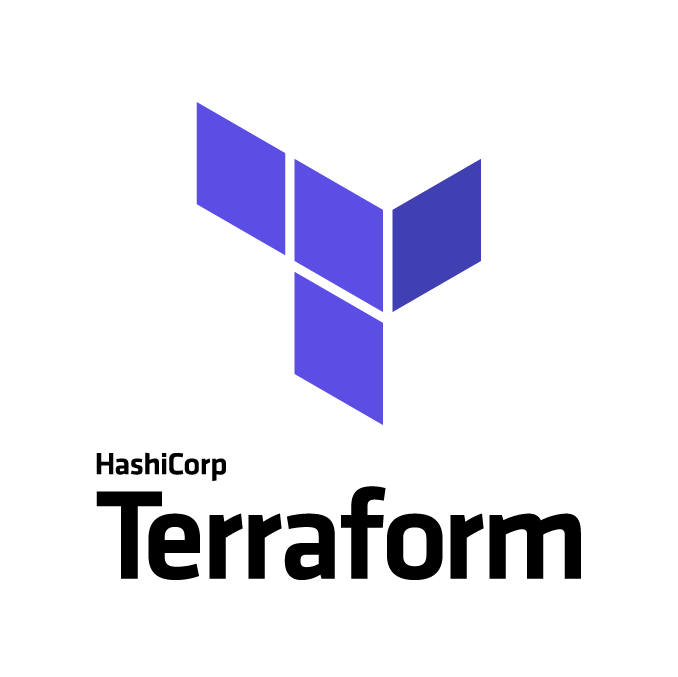 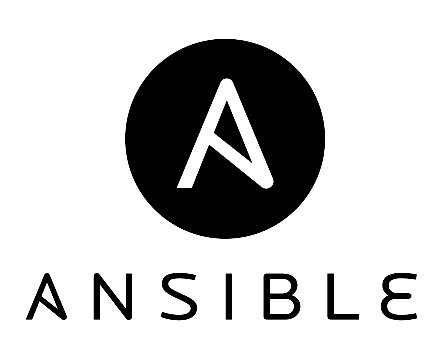 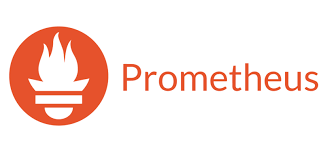 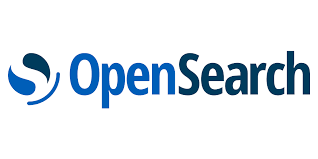 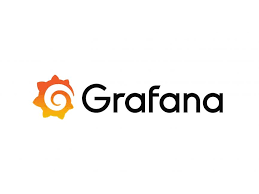 Fault Detection/Fault Recovery
postgre DB
Maria DB
Tomcat
Jboss
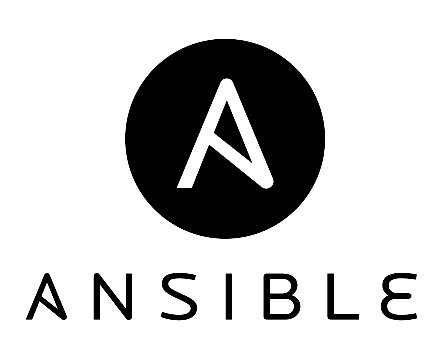 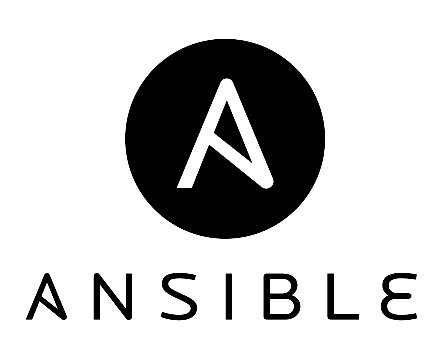 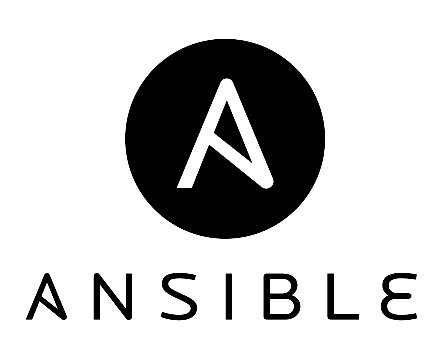 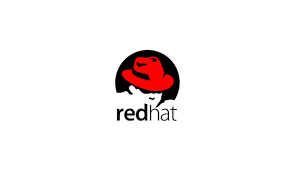 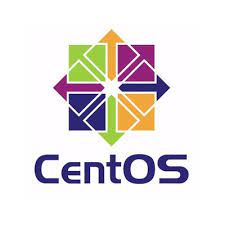 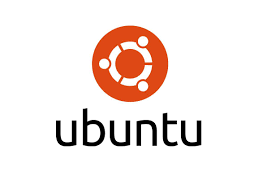 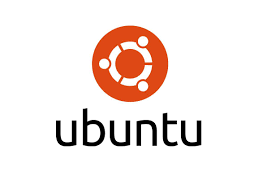 OkestroAutomation
VM mgmt
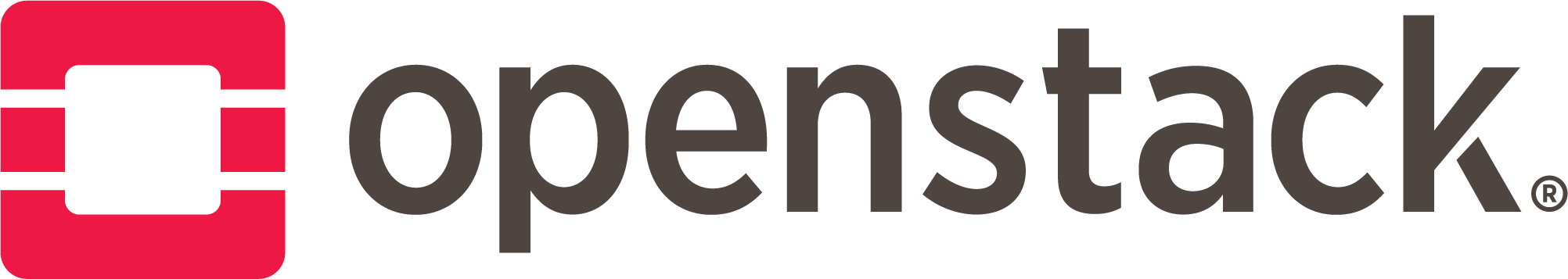 Host OS
Internal port
Cluster service
Nova.conf
CVE/CCE
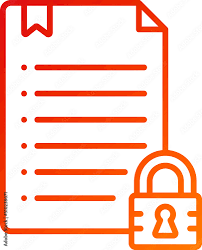 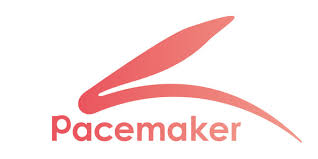 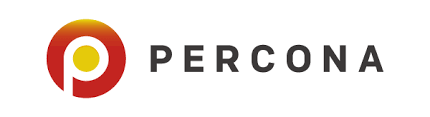 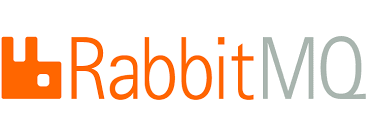 exporter
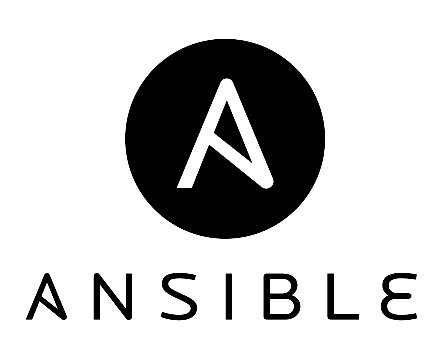 Monitoring
Config Encryption
Add
x86
Server
x86
Server
x86
Server
x86
Server
x86
Server
x86
Server
x86
Server
x86
Server
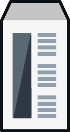 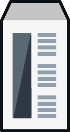 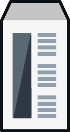 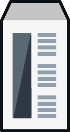 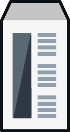 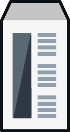 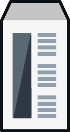 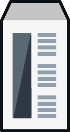 Emergency failover
Emergency Failover
[Speaker Notes: 운영/보안 자동화는 앞서 말씀드린 구성대로 다음과 같은 기능을 제공되게 됩니다.

먼저 okestro-automation은 먼저 오픈스택 클러스터에 대한 자원이 부족하거나, 물리 서버에 대한 회수가 필요할 경우를 대비하여 인프라 증설/감설 자동화를 진행합니다. 인프라 증설은 고객이 사용하는 오픈스택에 대하여 자원이 부족하여 노드에 대한 증설이 필요할때, okestro-automation을 통하여 Host OS 배포, IP설정, OS튜닝, openstack 컴포넌트 설치를 진행하고 기존 Openstack 클러스터와의 연동을 진행하며, 해당 증설된 노드에 가상머신 스케줄링을 진행하여 정상적으로 노드 증설이 완료되었는지 확인을 진행합니다. 또한 인프라 감설은 고객이 사용하지 않는 물리 노드나 장애난 노드에 대하여 제거해야 할 때 감설을 진행하게 되는데 해당 감설노드에 구성되어 있는 가상머신에 대하여 다른 물리 노드로 자동 마이그레이션을 진행을 통하여 빈 물리노드 상태로 만듭니다. 
     빈 물리노드로 만든 후에 오픈스택에서 해당 물리노드에 대하여 감설을 진행하게 되는데, 감설 대상 노드에 구성된 openstack 컴포넌트를 지우고 openstack 클러스터에서 완전하게 제거하기 위하여, openstack DB에서 감설 대상 노드에 대한 서비스를 지우는 작업을 진행합니다. 해당 작업이 완료가 되면 오픈스택에서는 대상 감설 노드는 완전하게 지워진 상태이며, 감설 대상 노드에 대한 완전한 초기롸를 진행하기 위하여, MaaS를 통하여 초기 구축 당시 구성한 Host OS를 이용하여 OS 초기화를 진행하게 되면 완전하게 감설 자동화가 완료되게 됩니다.

2. Config 암호화는 오픈스택이 고객에게 클라우드 서비스를 제공하기 위하여는 여러 openstack component가 존재하게 되는데, 이러한 component는 config 파일 기반으로 프로세스가 구동되는 방식으로 진행되고 있습니다. 이러한 Config 파일이 변동되거나 허가/허용되지 않은 인원이 해당 파일을 무작위하게 수정할 경우 해당 Openstack Component에 옵션값,튜닝값이 바뀌게 될 뿐만 아니라, 잘못 수정할 경우 Openstack Component가 기동되지 않아 오픈스택 서비스에 문제가 될 수 있는 여지가 있게 됩니다. 이러한 문제를 사전에 방지하고자 okestro는 config 파일에 대한 암호화를 진행하게 되었고, ansible을 통하여 오픈스택을 배포를 완료 한후에 config 파일에 암호화를 진행하여 담당자의 private key를 통한 복호화 없이는 해당 Config를 보지 못하도록 설정하게 됩니다.

3. CVE/CCE 점검은 Host OS위에 구성된 프로세스나 프로세스에 대한 설정이 취약할 경우 조치를 진행해야하고, 매번 업데이트 되는 취약점 항목에 대하여 사용하는 프로세스가 구성되어 있을 경우 조치를 진행하여야 하는데, 이러한 항목에 대한 주기적인 업데이트는 폐쇄적인 private 클라우드 환경상 수동으로 업데이트를 진행하여야 하나, 항목에 대한 점검 및 조치는 자동화를 통하여 진행을 하게 되어 운영자는 업데이트 된 자동화 파일을 이용하여 대상 노드에 대한 자동화된 cve/cce 점검 및 조치를 진행하게 됩니다.

4. VM 관리는  Host OS에 internal port를 이용하여 구성되어 있는 가상머신에 대한 관리를 진행하게 됩니다. Okestro-automation은 운영되고 있는 가상머신에 대한 종속성 및 영향성을 최소화 하기 위하여 물리노드와 가상머신이 통신이 되는 internal port를 구성하여 해당 port를 통하여 Okestro-automation에서 진행하는 VM 관리 자동화를 진행하게 됩니다.
이렇게 Internal-port로 구성되게 되면 가상머신이 사용하는 overlay 네트워크(사설 네트워크)에 물리 Host에서 접근이 가능하게 되며, 이를 통해 OS만 설치되어 있는 가상머신에 대하여 고객이 원하는 미들웨어 서비스에 대한 배포를 가능하도록  하였으며, Guest Os에 종속되지 않는 다앙햔 Guest OS에 구성되는 미들웨어 서비스(Postgresql DB, Maria DB, Tomcat… 등)을 배포하도록 자동화 하였습니다.
또한 이러한 가상머신에 대한 미들웨어 서비스 배포 뿐만 아니라, 서비스 되는 가상머신에 안정성과 퍼포먼스에 고도화를 진행하기 위하여, Guest OS 별 미들웨어 서비스 별로 최적화 된 튜닝 배포도 진행하고 있습니다.
뿐만 아니라 가상머신에 대한 Guest OS 버전 패치 ( ex. ubuntu20.04 -> ubuntu22.04)도 해당 자동화를 통하여 진행하게 됩니다.

5. 장애감지/장애복구는 openstack에 클러스터로 구성된 서비스에 대한 정상적인 장애복구 자동화 서비스입니다. 오픈스택에서는 오픈스택 정보를 저장하는 오픈스택 DB가 3중화 구성되어있고, openstack component간 api 명령어를 전달하는 메시징큐 클러스터링 서비스(rabbitmq), openstack 컨트롤러에 3중화 서비스를 구성하는 PCS 서비스가 구성되어 있습니다.
이렇게 오픈스택에서는 클러스터링 구성되어 있는 서비스가 존재하는데, 해당 클러스터가 깨질경우 오픈스택 서비스에 중요한 장애가 발생하게 될 수 있으므로, 운영적인 측면에서는 큰 위험요소로 발생 할 수 있습니다. 이를 극복하고자 okestro-automation에서 이러한 클러스터링 서비스에 대한 장애 감지를 진행하고, 이러한 장애 포인트에 부합 할 경우 자동적으로 클러스터링 복구 서비스를 제공 하므로써 안정적인 서비스를 제공하고자 합니다.

6. 모니터링 시각화를 통하여 운영자는 안정적인 오픈스택 서비스에 대한 현황 파악을 진행 할 수 있습니다. Okestro-automation은 이러한 서비스를 운영자에게 제공하고 있으며, 모니터링 서비스가 실제 오픈스택 서비스에 영향이 안가도록 agentless 방식에 Prometheus exporter 모니터링 시스템을 구현하였습니다.
 먼저 물리장비에 대한 리소스(cpu,memory, 등)과 같은 물리장비에 자원 모니터링을 제공하고 물리장비 자체에 하드웨어 적인 결함을 파악하기 위하여 ipmi 프로토콜을 연동하여 물리장비 하드웨어에 대한 상태를 수집하여 시각화를 진행하고 있습니다.
또한 Openstack 서비스에 대한 모니터링도 진행하게 되는데 openstack component에 대한 서비스 상태, rabbitmq 서비스 상태, 오픈스택 DB 서비스 상태와 같은 오픈스택에 전반적인 서비스 상태도 운영자에게 시각화하여 보여주고 있습니다.
다음 가상머신에 대한 모니터링을 진행하게 되는데, livirt export를 통하여 가상머신에서 사용하는 Memory use, cpu use량을 파악하여 모니터링 데이터를 제공하며, ovs-export를 구성하여 실제 가상머신이 사용하는 네트워크 트래픽에 대한 수집을 진행하여 보여주고 있습니다. 또한 Opensearch를 통하여 오픈스택 서비스에 대한 이상징후에 대하여 로그 시각화를 진행하여, 빠르게 로그를 통한 장애 대응, 서비스 상태를 확인하게 됩니다.]
Okestro-automation – Fault Detection and Recovery
HA 및 확장 가능한 클러스터 서비스(Percona DB, Pacemaker, Rabbit MQ, Etc…)에 대한 자동 장애 감지 및 복구 기능 제공

Rabbit MQ: OpenStack 구성 요소 간의 API 통신을 위한 메시지 브로커
Percona: OpenStack 플랫폼이 사용하는 데이터를 저장하는 DB로 HA 및 확장성에 사용되는 MySQL 기반 데이터베이스
Pacemaker: 클러스터에 있는 하나 이상의 서버가 장애가 발생하더라도 클러스터 서비스를 계속 실행하는데 사용되는 클러스터 관리
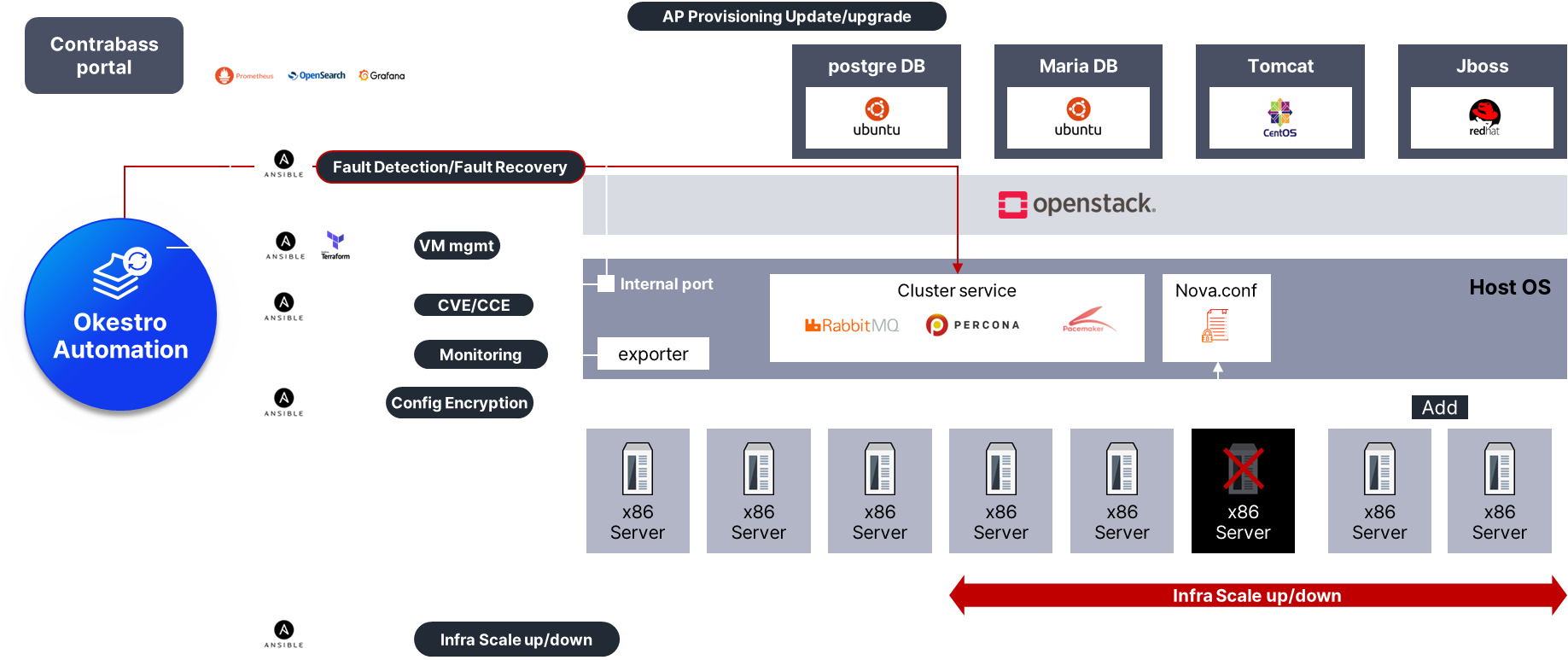 [Speaker Notes: 운영/보안 자동화에 대한 장애 복구 내용입니다.

오케스트로 자동화는 구성된 OpenStack에 대한 지속적인 서비스를 제공하고자, Openstack을 구성하는데 중요한 서비스를 클러스터링으로 구성하고, 해당 클러스터에 대한 장애 감지 및 복구를 진행하고자 하였습니다.

먼저]
Okestro-automation – VM mgmt. via Internal Port
Internal port를 통한 VM 관리 및 프로비저닝 제공
대부분의 고객들은 서비스 VM에 다른 가상 인터페이스 사용 원하지 않음. 
VM에 불필요한 프로세스 감지 및 리소스 사용량 제공
불필요한 VM 및 리소스 사용 감소
다양한 Guest OS에 미들웨어 서비스 배포 및 업데이트/업그레이드 제공
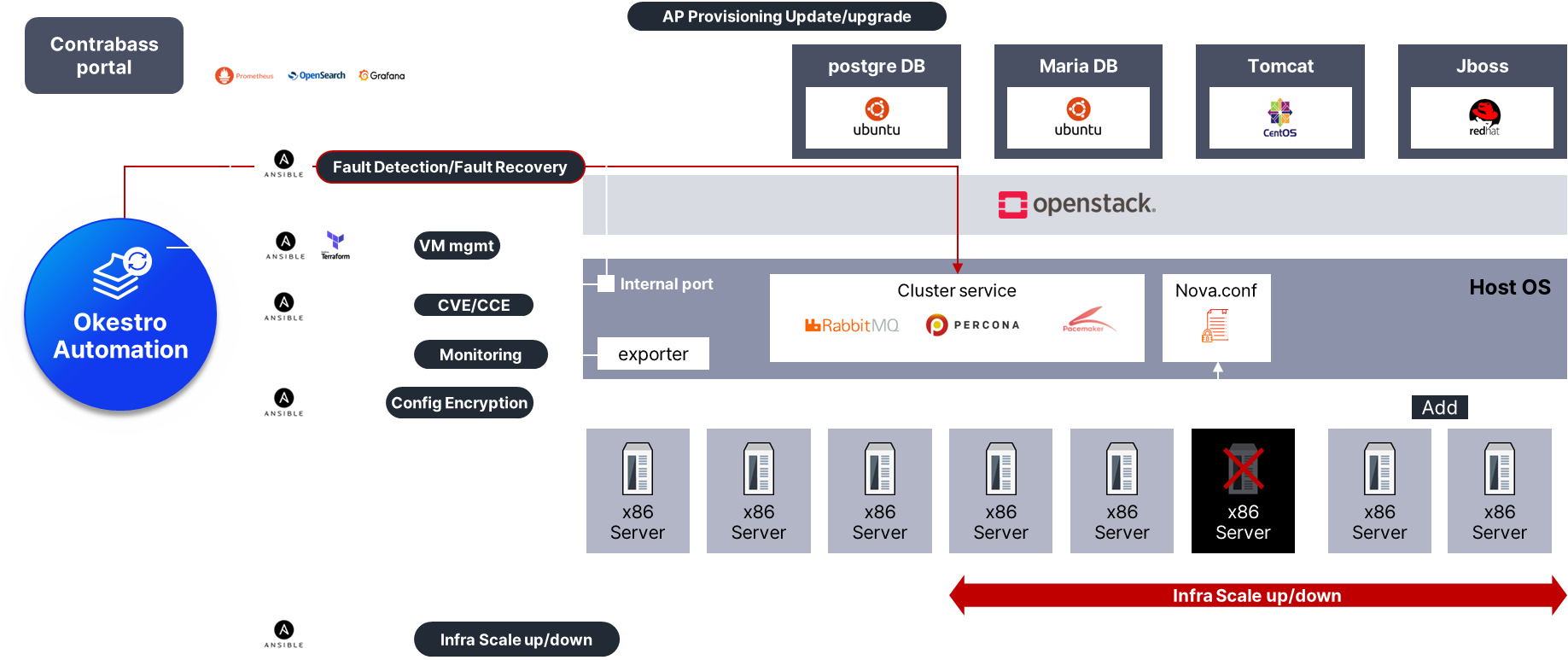 [Speaker Notes: 현재 오케스트로는 오케스트로 자동화를 통하여 많은 사업을 수행하고 있으며, 구축 및 운영관점에 대한 자동화 뿐만 아니라, Legacy한 환경에서 클라우드 환경으로 구성되는 마이그레이션에 대한 자동화, PaaS 플랫폼에 대한 자동화, SDDC 관점에서에 고객에게 최적의 클라우드 환경을 제공 및 운영하도록 하는 지속적인 개발 및 고도화를 진행중에 있습니다.  
이상으로 세션에 대한 발표를 마치도록 하겠습니다.
감사합니다.]